Childhood Mental Health: Early intervention as Prevention
William Copeland, PhD

Center for Developmental Epidemiology
Duke University Medical Center

Mental Health American 
Atlanta, GA
Sept 11th 2014
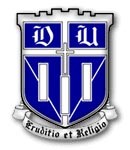 [Speaker Notes: Change the font to Arial and bold.
Add risk factor/cumulative prevalence.]
No conflicts of interest or financial disclosuresGrant support from NIMH, NIDA, NARSAD, and W.T. Grant
The best plan to reduce the burden of mental illness is to reduce the number of childhood cases
Early Intervention is Prevention
Childhood MH problems can be easily identified 
Substantial number of childhood cases
Childhood MH problems predict adult MH problems
Adult MH issue often start in childhood
Setting in which children can be screened
Treatments are efficacious/effective
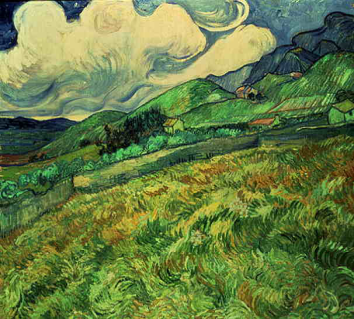 GSMS
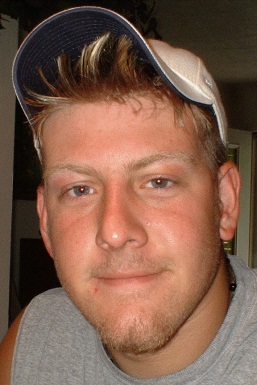 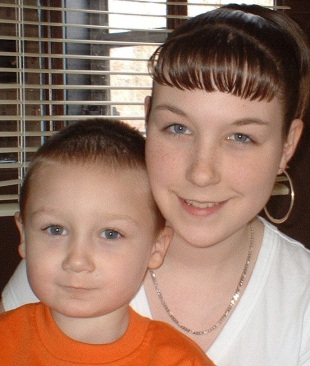 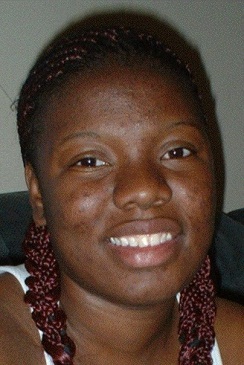 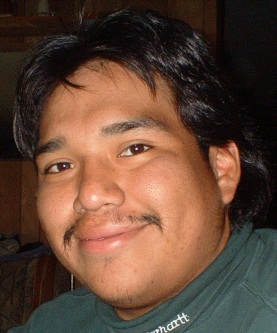 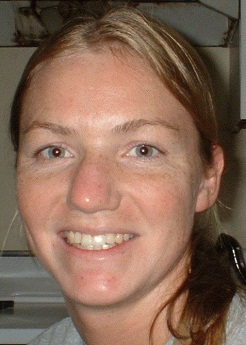 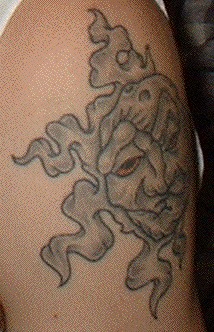 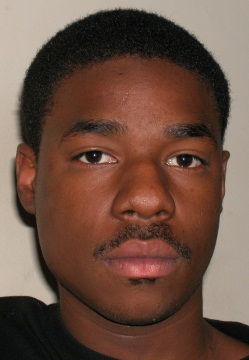 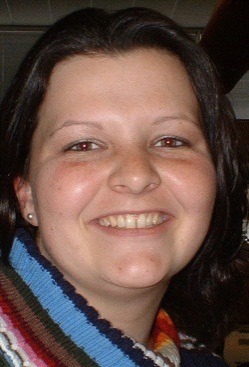 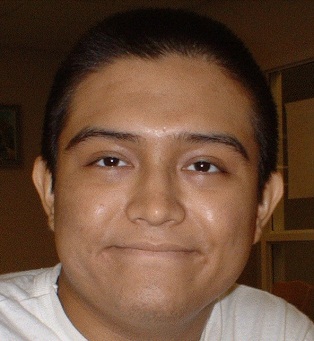 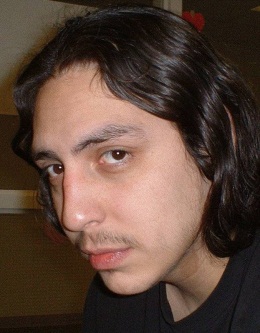 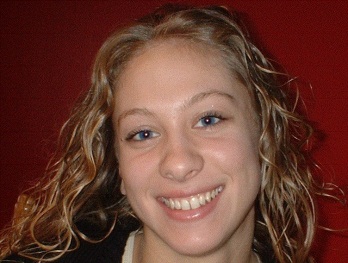 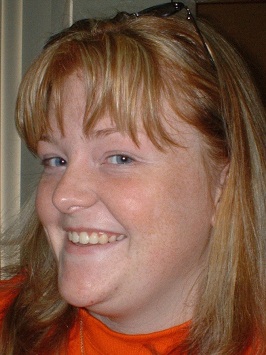 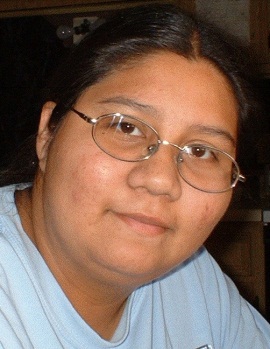 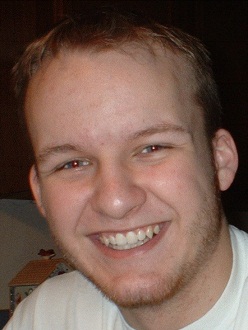 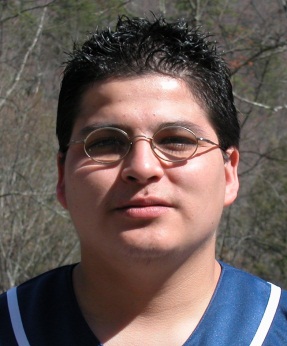 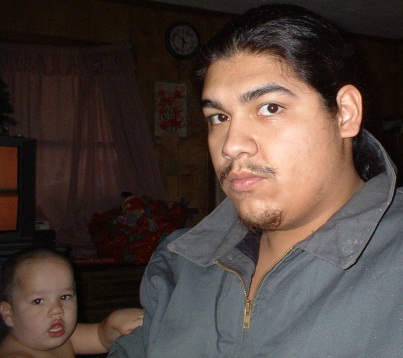 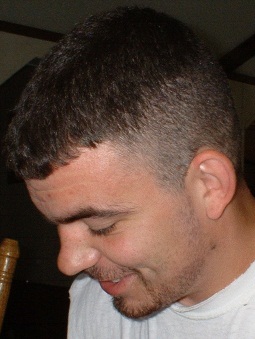 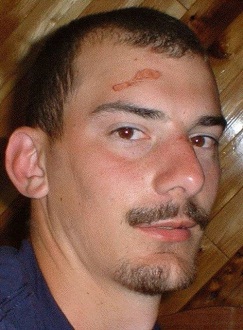 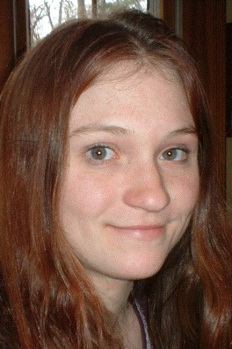 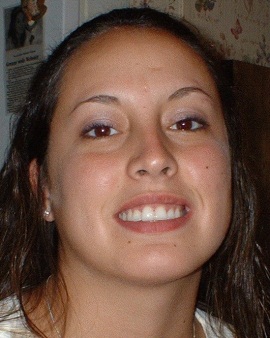 Great Smoky Mountain Study
How common is MI?3 month Prevalence
Another 16% have a impairment but not a disorders
Of those with a disorder, about half also have a functional impairment (SED)
How common are psychiatric disorders?Cumulative Burden
Global Burden of Disease 2010
Gore, FM., Bloem, PJN, Patton, GC, Ferguson, J, Joseph, V, Coffey, C, Sawyer, SM,  & Mathers, CD (2011). Global burden of disease in young people aged 10–24 years: a systematic analysis. Lancet, DOI:10.1016/S0140-6736(11)60512-6
How often does mental illness early?
Risk for adult disorders
[Speaker Notes: Reviewing the literature on early-maturing girls in 1990, Stattin and Magnusson (5) noted a “scarcity of systematic studies addressing the issue of long-range impact” (p. 301).]
Key Outcomes
Multiple mental health problems 
Dropping out of high school 
Death
Serious criminal activity
Unable to keep job
Early parenthood
Extended unemployment
No social support network
As compared to noncases, childhood cases were:
7 times as likely to report a key outcome
12 times as likely to report 2 outcomes

6 times as likely to have multiple MH issues
8 time as likely to have 2+ addictions
14 times as likely to be incarcerated
6 times as likely to drop out of high school
8 times as likely to lack all social support
Do they get help?Service Utilization Rates
Childhood
Young Adulthood
[Speaker Notes: Takeaway: 
Drop in both raw and conditional service use rates into adulthood
In this group where the rates of disorder go up, the rates of service utilization go down substantially.  The unmet need is significant. 
Conditional rates drops from 50.5% to 24.5% from childhood to adulthood.]
Conditional Service Utilization Rates
[Speaker Notes: Takeaway: 
Drop in both raw and conditional service use rates into adulthood
The single most common setting that individuals receive services in childhood is the school setting and that drops almost completely in young adulthood 
There is no corresponding increase elsewhere. Utilization of specialty mental health services, general medical, or informal services stays the same.
In this group where the rates of disorder go up, the rates of service utilization go down substantially.  The unmet need is significant. 
Conditional rates drops from 50.5% to 24.5% from childhood to adulthood.]
Early Intervention is Prevention
Childhood MH problems can be easily identified 
Childhood MH problems predict adult MH problems
Adult MH issues often start in childhood
Treatments are efficacious/effective
Early problems can be avoided
Childhood present a distinct 
challenge for mental health public policy

Many children affected 
High levels of unmet need
Care not always optimal
Story gets worse in young adulthood
It also presents an opportunity

Prevent adult MH problems
Improve the transition to adulthood for many
Change MH trajectories that can last for decades
Ideas
Early identification
Universal home visitation
Universal MH screening in schools
Reduce parental burden 
Universal child care 
Improve access
Integrated MH clinics
Mean Cumulative ED-Related costs